1
Housekeeping
Dial in information: 
Call 1-877-353-9184, Participant ID: 6362670#
Report and presentation slides are available at: 
www.seniorsadvocatebc.ca
(See Reports and Publications on bottom left-hand side of home page)
Questions can be asked via chat box on right hand side of screens or via email to:
 info@seniorsadvocatebc.ca
2
Let us celebrate and deliberate
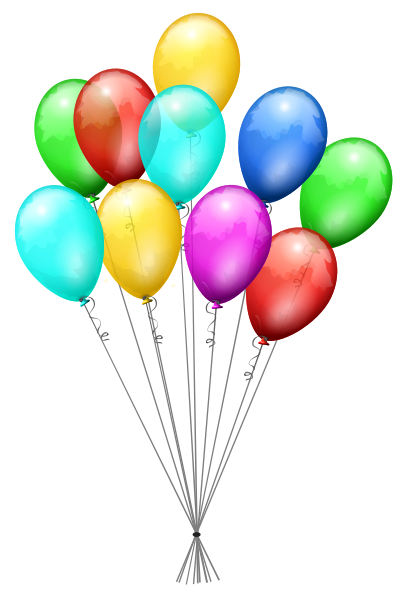 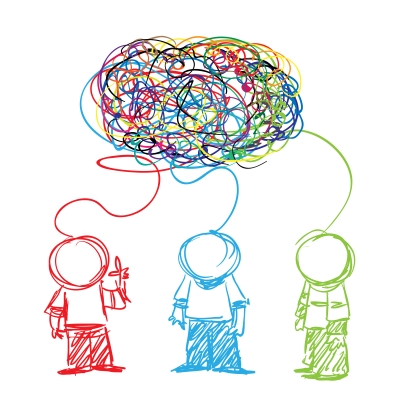 3
First We Celebrate
10,000 Residents
10,000 Families
800 Volunteers
100s of Dedicated Staff

Together we will make it better!
4
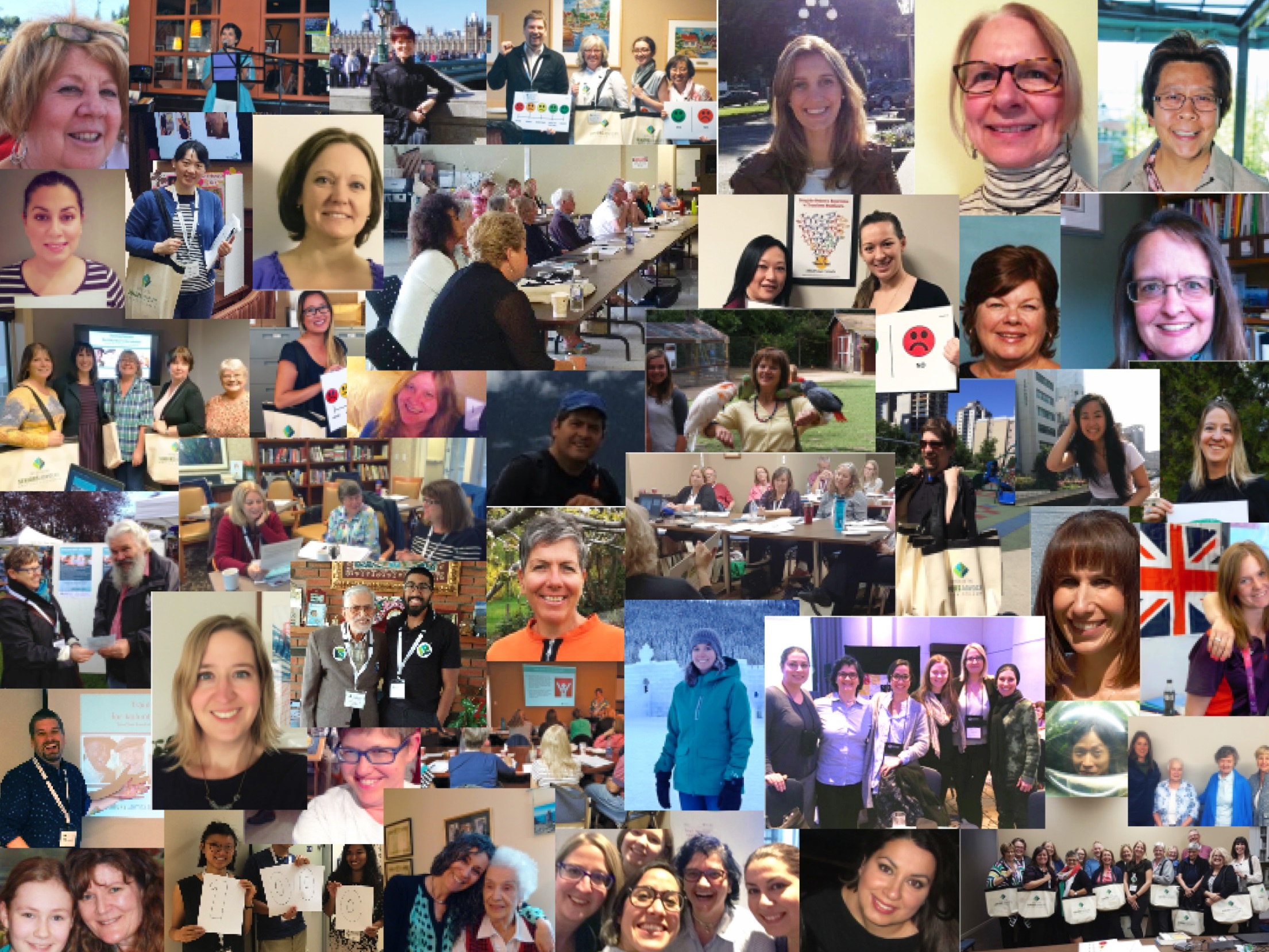 Our Volunteers
5
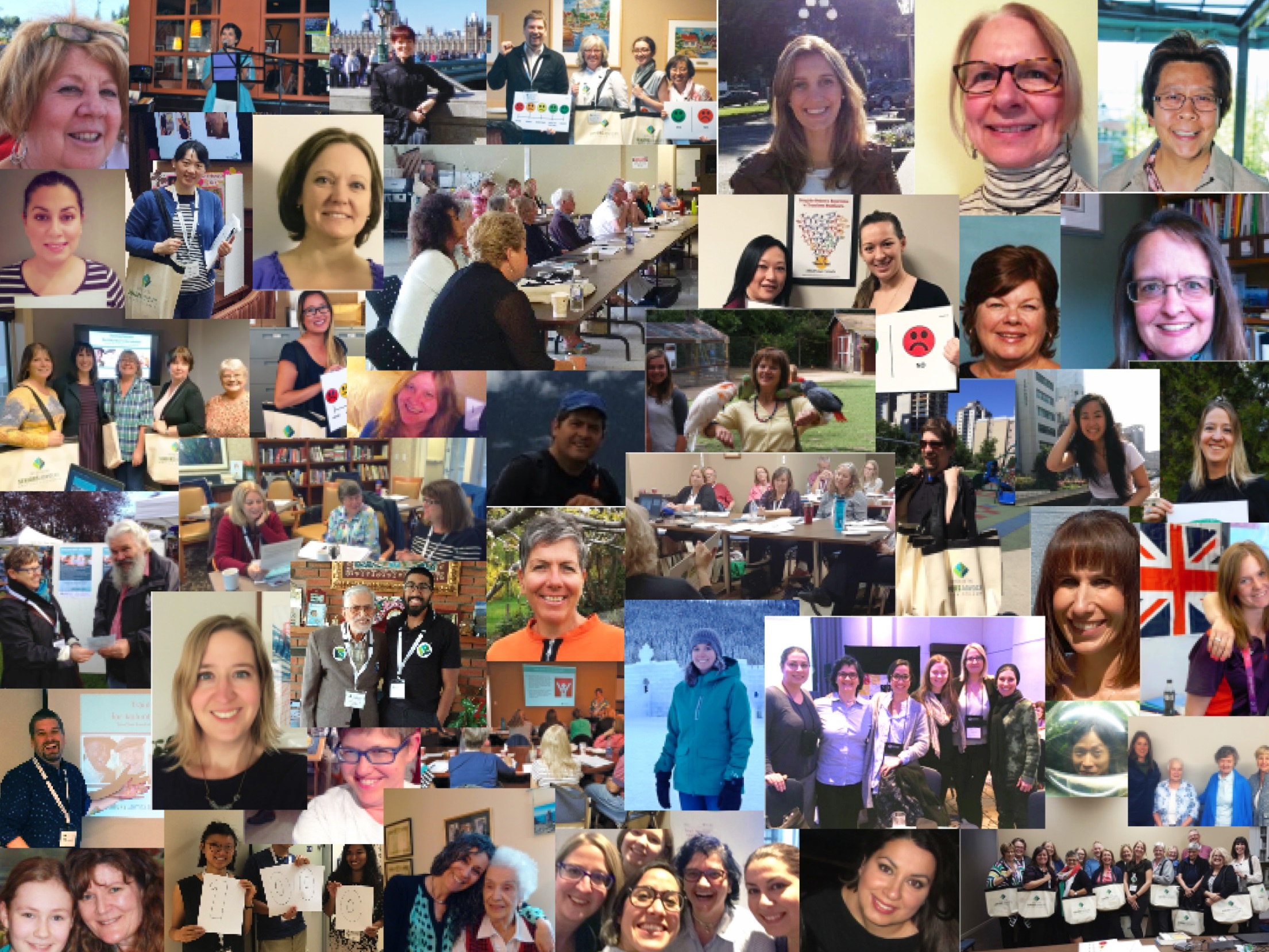 Our Volunteers
Thank you!
Thank you!
Thank you!
6
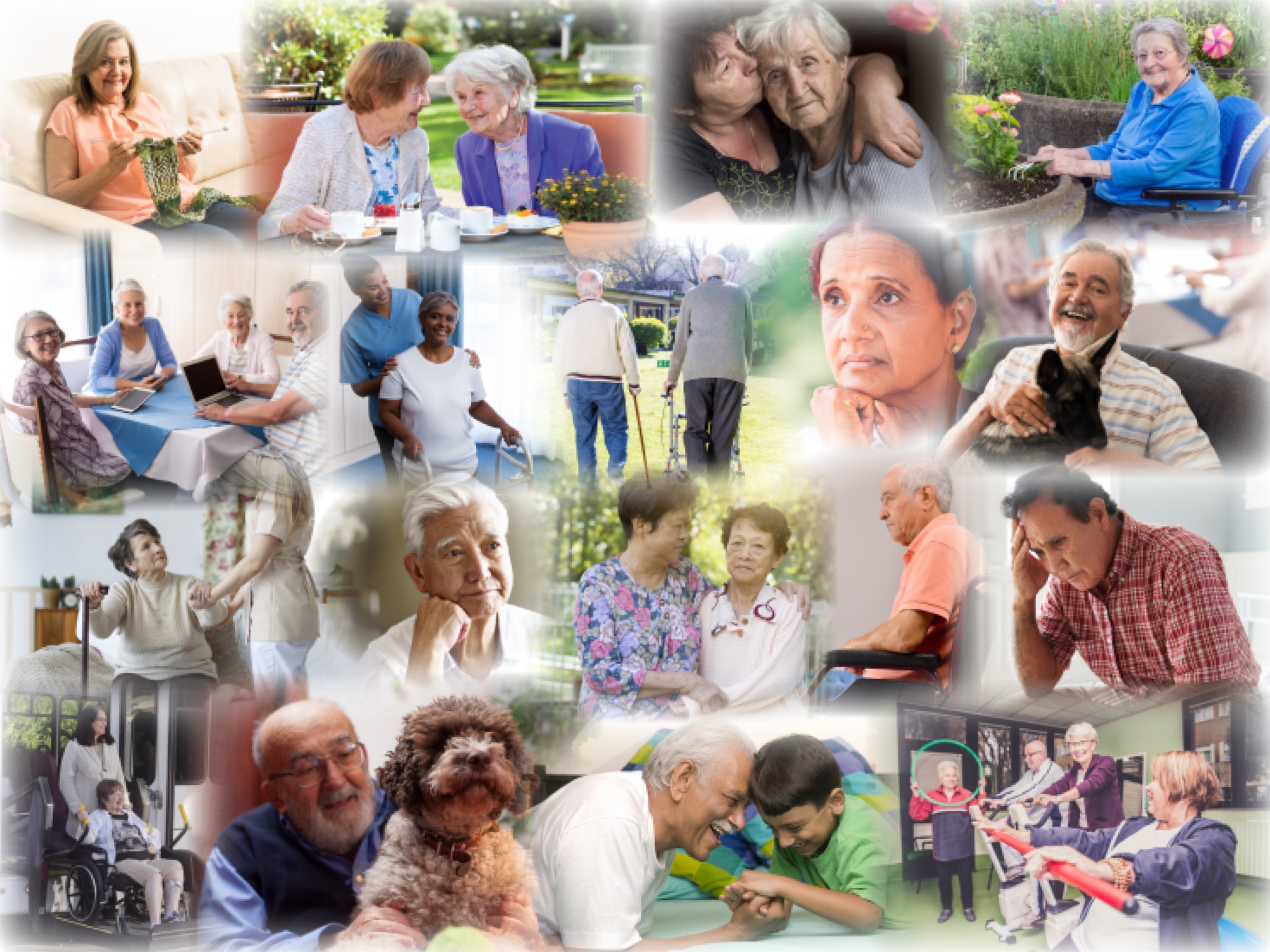 Montage of seniors
Thank you!
Placeholder slide
7
Deliberation
8
WHY
WHY this survey?
WHY all care homes?
WHY all residents?
WHY this methodology?
9
Survey Participants
Residents:
103 questions
30 minutes to 2 hours
Response rate:43%

MFV: 
104 questions
Mail in or web
Response rate:48% (to date)
10
Respondents and Non-Respondents
90% of people who responded were CPS 3 or less
70% of all residents overall were CPS 3 or less
70% of MFV responses were linked to a resident with CPS 3 or less
72% of people who responded were ADL 3 or less
60% of all residents overall were ADL 3 or less
60% of MFV responses were linked to a resident with ADL 3 or less
11
Context
Over half view themselves as happier than most
Four out of ten residents do not want to be there, yet 77% would likely recommend the facility to others
Half of residents rated the overall quality of the care home as very good or excellent
57% of residents think their facility regularly feels like home
12
Context
Assess their own health:
39% good, 27% very good and 9% excellent health
59% are limited in ability to bathe or dress self
63% felt downhearted in the last week
54% say their health is the same as a year ago, 13% say better and 10% say much better
Overall, participants are relatively happy and healthy with some physical limitations
13
What is Working Well
14
What is Working Well
Residents feel safe in the care home (88%) (77% of residents feel their possessions are safe)
View staff as competent (83%)
Staff treat them with respect (86%)
Can decide what to wear and how to spend their time (80%)
Are getting the services they need (80%)
Family members are welcome anytime (90%)
15
What is Working Well
Family members feel: 
Involved in decisions about their loved ones (88%)
Know who to talk to for information (89%)
Staff address concerns (88%)
Home is clean (93%) and smells good (82%)
Staff handle aggressive behaviour appropriately (88%)
16
Areas for Improvement
17
Bathing, toileting, physical discomfort
62% do not get to the bath or shower as often as they want with 50% saying it rarely or never happens
25% report they do not reliably get help to the toilet when needed
1 out of 4 are waiting too long for help with physical discomfort
18
Improving mealtimes
67% enjoy mealtimes
52% don’t reliably get to eat when they want 
41% think there is not enough variety
One-third say food is not the right temperature 
38% need help to eat and don’t reliably get it
19
Making life more meaningful
36% regularly participate in activities that are meaningful
33% have a close friend
27% rarely or never get to spend time with like-minded residents
51% struggle to make friends
45% rarely or never have people to do things with
40% rarely or never get to explore new skills and interests
20
Making more time for the little things
Staff do not reliably make time for conversation (54%)
58% reliably consider a staff member a friend
24% don’t tell staff when they are unhappy but only 11% feel they can’t voice their opinions
49% report they usually don’t get the same care staff during the week
21
Improve relationship with doctor
38% say doctor does not visit when they are sick
44% rate quality of their physician care as very good or excellent
42% don’t know their medications
38% are not consulted about medications
22
In Summary…
“More staff will mean I can more reliably get help when I need it”
“Take the time to talk to me and value my life experience”
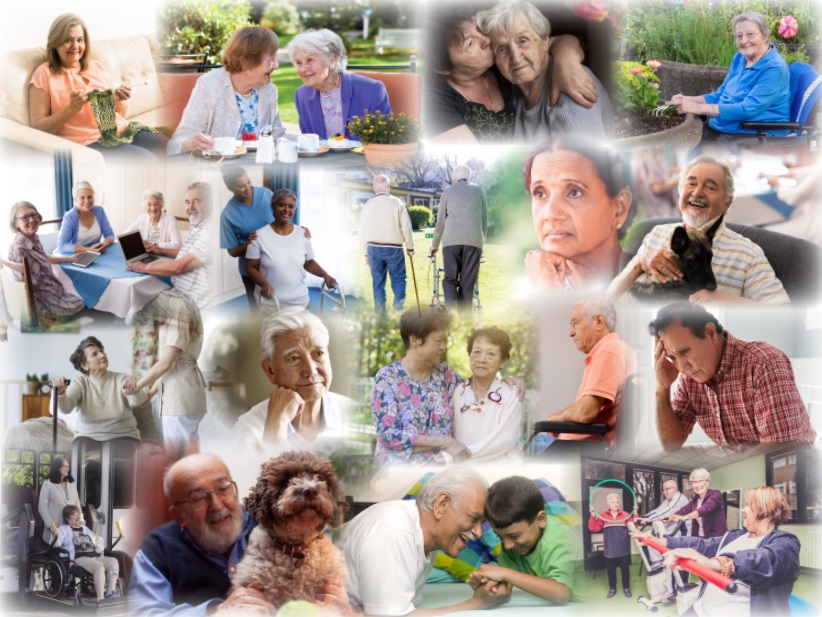 “I’d like more freedom”
“I am an individual, not just one of the residents”
23
Recommendations
Increase staffing levels in care facilities
Increase flexibility around when and how care is delivered
Increase activities on evenings and weekends and create more meaningful experiences overall
Provide better physician care using GPs or nurse practitioners
Examine opportunities to improve mealtime experience
24
Recommendations
Provide on-going education for all care staff on the importance of emotional well-being and focus on developing staff skills in this area
Foster greater engagement with family members around family councils and hand washing
Monitor progress over time using the same InterRAI surveys and make results publicly available
25
26
Thank you!
Questions
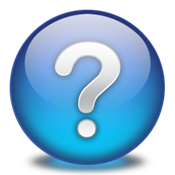 27